TEC en pediatría
Dr. Jorge Muñoz Moya
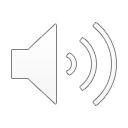 Introducción
Definición: 
Intercambio brusco de energía mecánica que genera deterioro físico y funcional del tejido cerebral.
Alteración funcional 
Compromiso de conciencia 
Amnesia postraumática 
Síndrome vertiginoso o mareos persistentes 
Cefalea holocraneana persistente o progresiva 
Vomitos
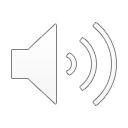 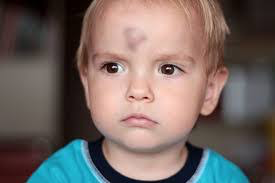 Contusión de cráneo: 
Impacto mecánico sobre la bóveda craneana que no genera alteración del contenido craneano y que puede presentar dolor local.
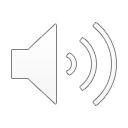 Causas
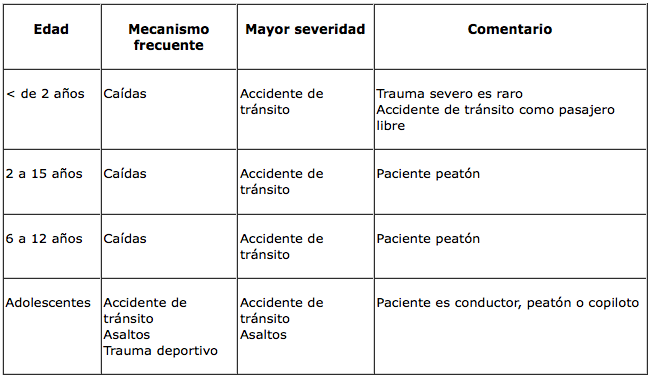 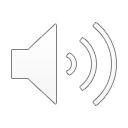 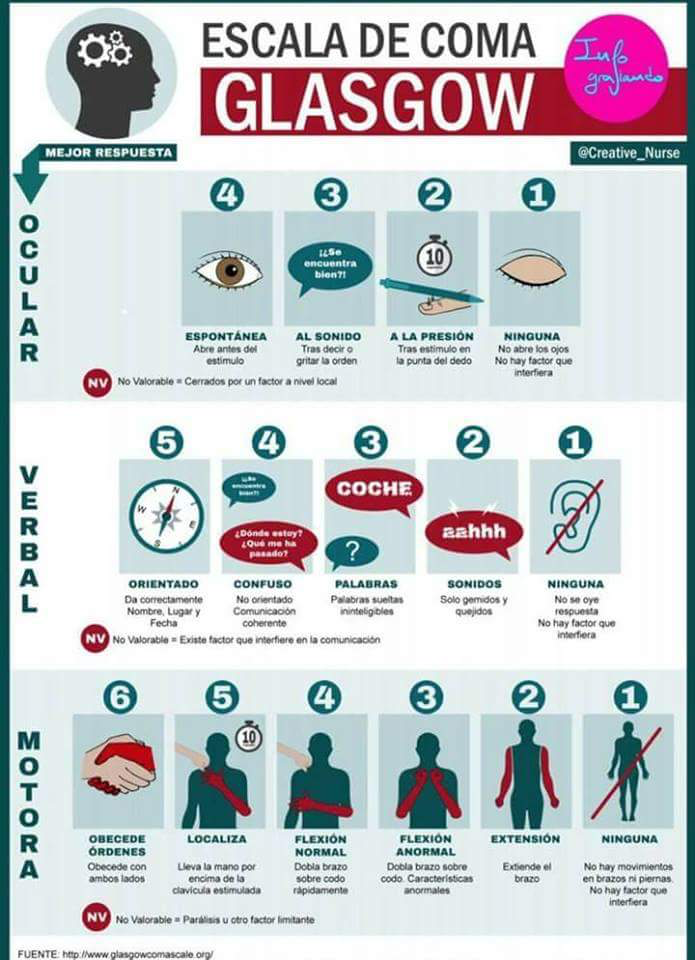 Clasificación: 
Gravedad: 
Leve:
Glasgow 13 a 15
Moderado:
Glasgow 09 a 12
Grave:
Glasgow 08 o menor
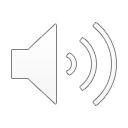 Manejo prehospitalario: 
Reanimación y traslado a centro hospitalario para evaluación por neurocirujano infantil.
1 a 2 horas.
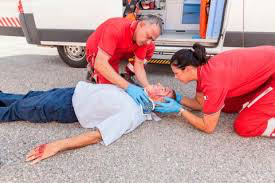 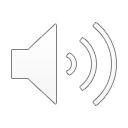 Evaluación inicial
A-B-C
Evaluación de signos vitales. 
Mecanismo del trauma. 
Signos de sospecha de lesión medular.
ECG.
Pupilas.
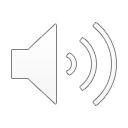 Evaluación inicial
A: 
Permeabilidad y control de la vía aérea 
Asegurar adecuada oxigenación 
Evitar hipoxemia
Mantener saturometría frecuente
Asistir la vía aérea si glasgow es igual o menor 8 o hay imposibilidad de mantener la permeabilidad de vía aérea
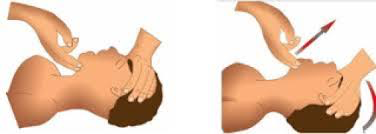 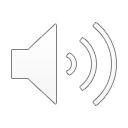 Indicaciones de intubación: 
Glasgow <8 
Incapacidad para mantener la vía aérea 
Hipoxemia a pesar de aporte de O2 
Inestabilidad hemodinámica
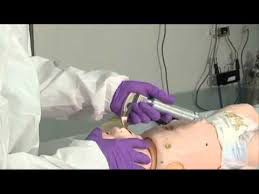 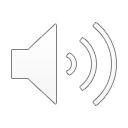 B: 
Ventilación:
Oxígeno para sat O2 >90% o Pa O2 >60 mmHg 
Asegurar que lesiones asociadas están controladas
Capnografía idealmente 
Evitar la hipoventilación o hiperventilación
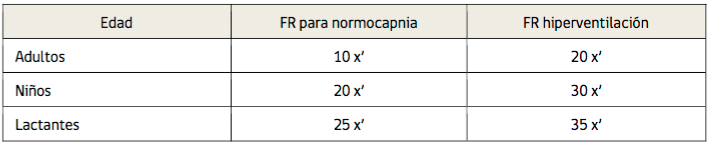 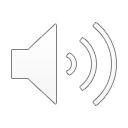 C:
Circulación:
Presión arterial: frecuentemente para detectar hipotensión. 
Parámetros indirectos: pulsos periféricos y llene capilar, calor en extremidades.  
Control de hemorragias visibles
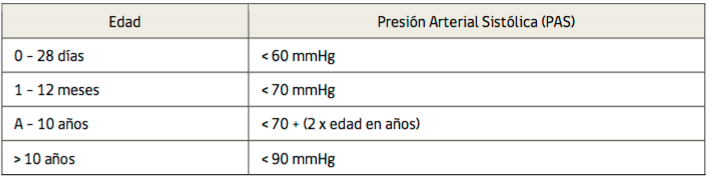 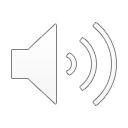 Restitución de la volemia:
2 venas periféricas
Osteoclisis 
Cristaloides 
Objetivo recuperar los signos precoces de shock.
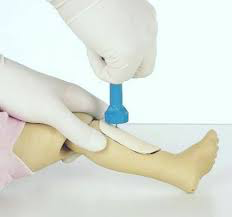 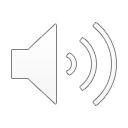 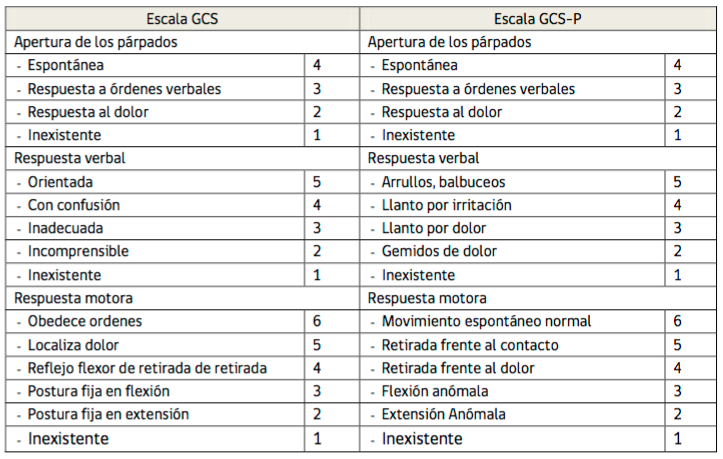 D: evaluación neurológica: 
ECG
Tras reanimación
Caída de >2 puntos en la ECG = grave
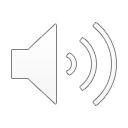 Evaluación de pupilas: 
Dilatación uni o bilateral
Fijas y dilatadas uni o bilateral (1 mm)
Asimetría: 1 mm 
Nota: TAC: inicial y precoz normal no descarta HYD
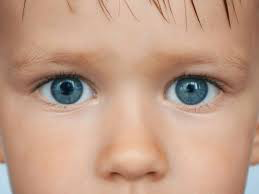 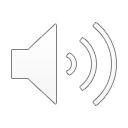 Signos de alarma: 
Deterioro neurológico agudo: caída en de 2 pts en ECG.
Herniación cerebral: 
Dilatación ausencia de reactividad o asimetría pupilar
Postura extensora
Ausencia de respuesta a la evaluación motora
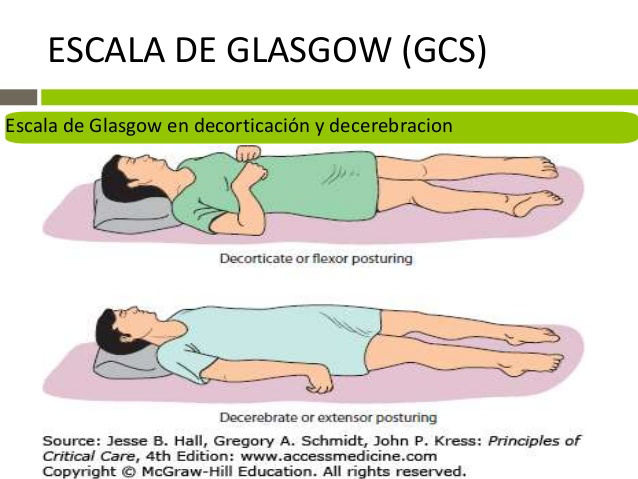 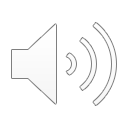 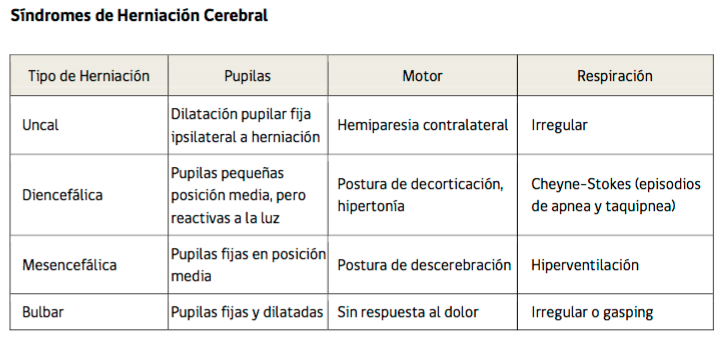 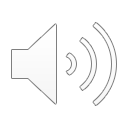 Manejo
Pacientes con Glasgow 15:
  
Examen mental normal
Sin hallazgos neurológicos focales 
Sin evidencia de fractura de cráneo (hemotímpano, signos de battle, depresión de cráneo)
Compromiso neurológico < 1min
Si inmediatamente después del trauma presenta: convulsiones,  vómitos, cefalea o letargia.
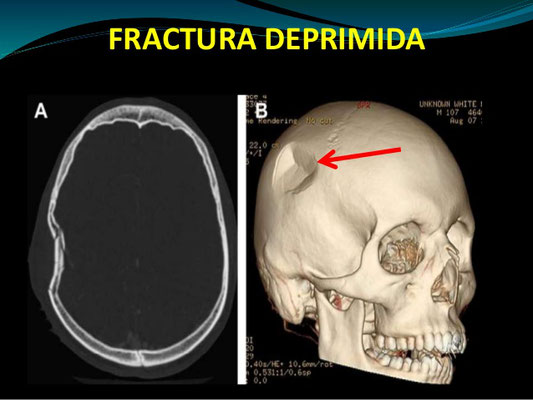 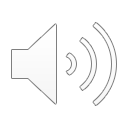 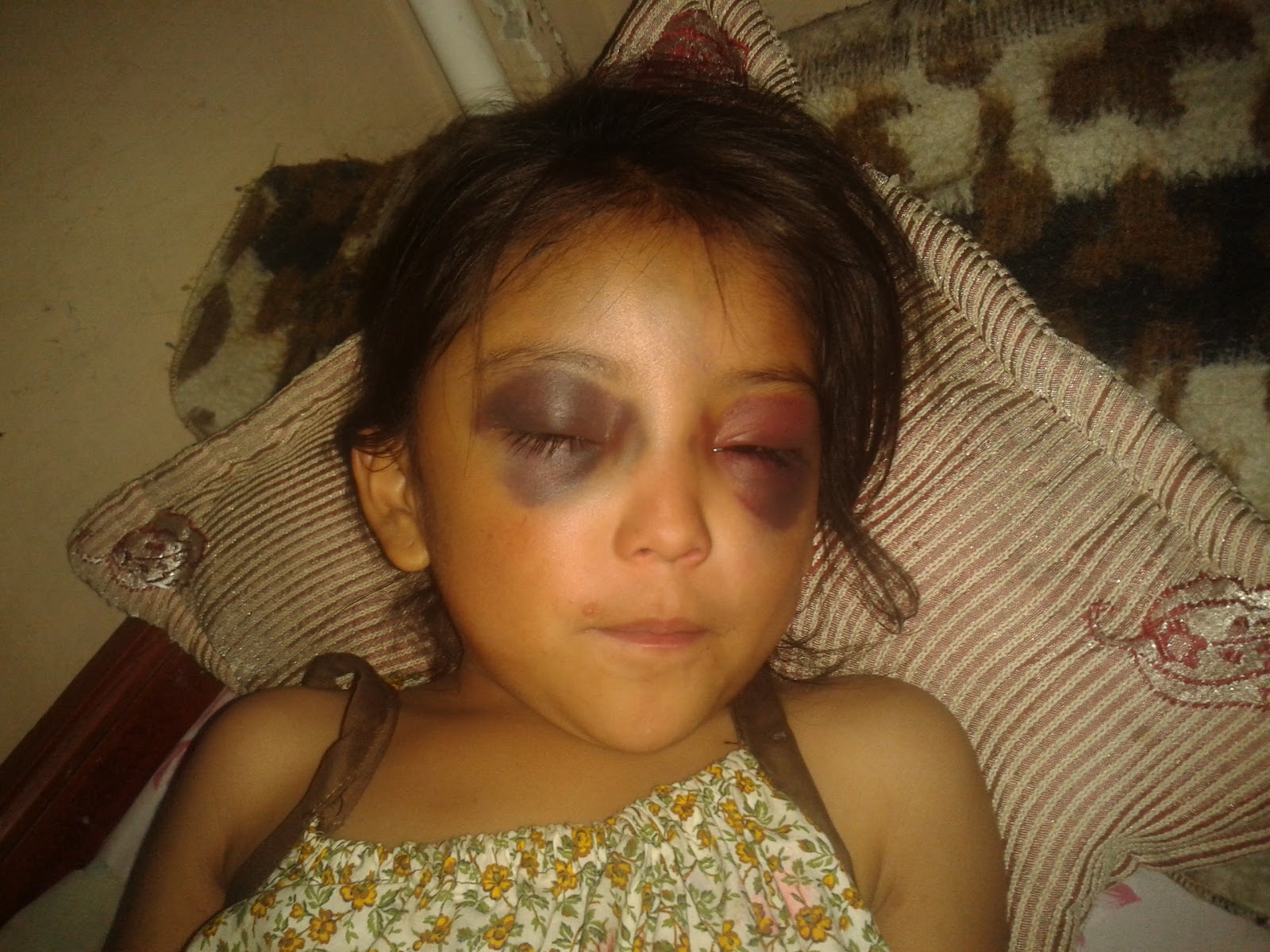 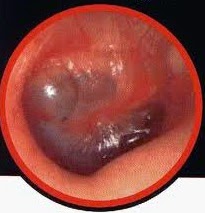 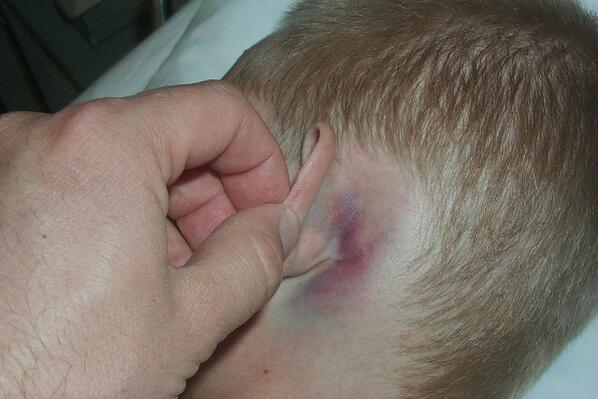 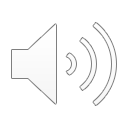 Sin compromiso de conciencia: 
Riesgo de fractura de 1/5000
Observación 
Estudios de imagen solo en caso necesario.
Compromiso de conciencia < 1min
Riesgo de fractura 0 a 7% 
Cirugía en 2 a 5% 
Historia clínica y examen físico: amnesia, cefalea o vómitos al momento de la evaluación. 
Rx de cráneo: S: 25%, E: 50 a 70%
TAC 
Observación por 12 hrs  
Evaluación por especialidad
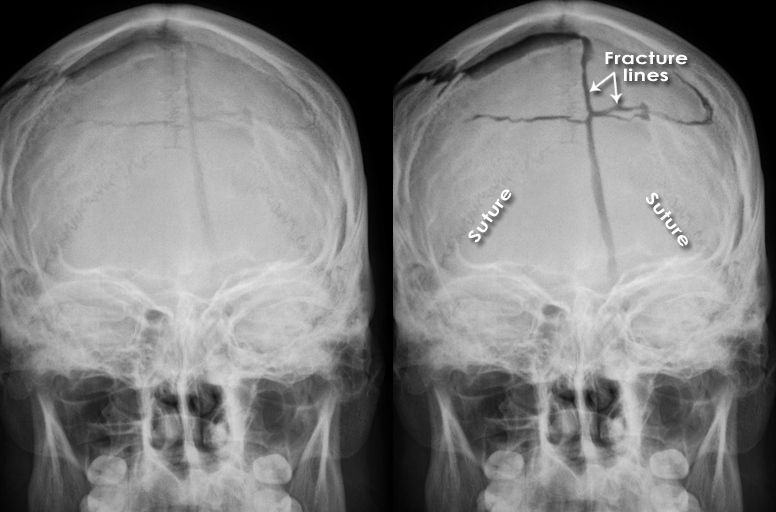 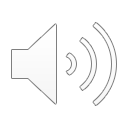 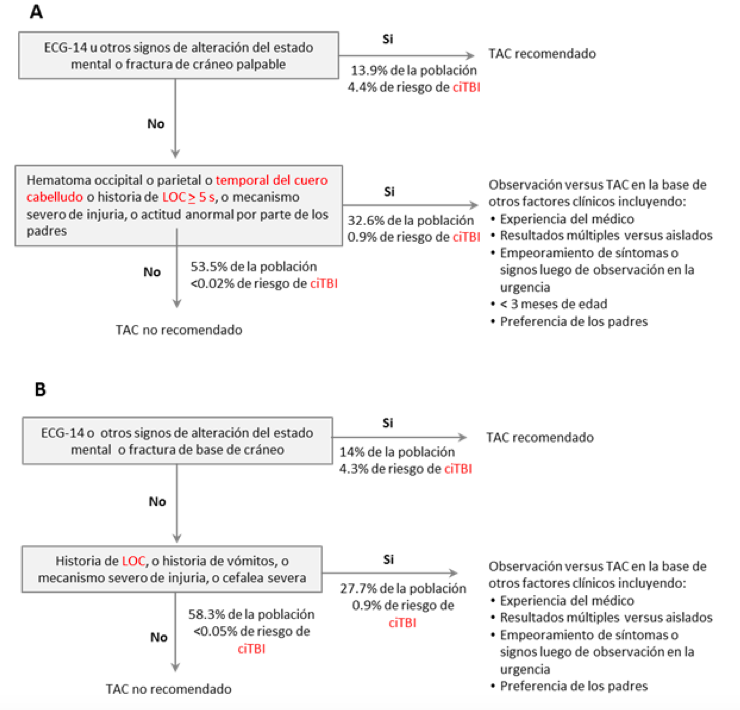 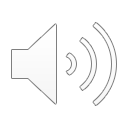 Manejo del paciente con Glasgow 12-9

Hospitalización en sala pediátrica si TAC normal o en unidad de  intermedio si TAC alterado pero sin indicación quirúrgica. 
Recordar que el TEC es un fenómeno dinámico que puede complicarse dentro de horas, por lo que requiere de monitorización seriada. 
Control de signos vitales y escala de Glasgow cada 3 – 4 horas. 
Reposo en cama, posición Fowler a 30 grados. 
Manejo del paciente con Glasgow 8 o menor
Manejo neurointensivo
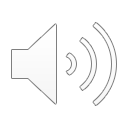 Sospecha de maltrato infantil: 
Historia confusa 
Consulta tardía 
Evento no observado por quien consulta 
Lesiones en otras partes del cuerpo 
Se sugiere rx de huesos largos.
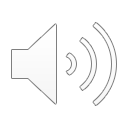 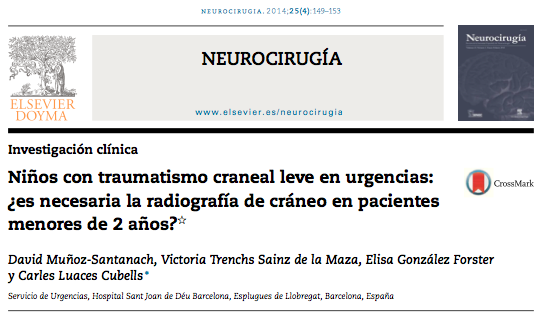 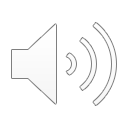 Tipo de estudio: retrospectivo 
Objetivo: determinar prevalencia de LICCI en los niños menores de 2 años con tec leve atendidos en el servicio de urgencia. 
TEC leve: ECG>14, LICCI: muerte, neurocirugía, ventilación mecánica o soporte inotrópico.
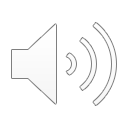 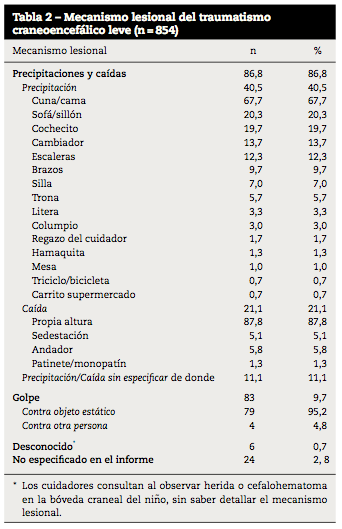 Mecanismo del trauma:
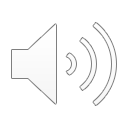 Resultados: 
854 niños 
Edad promedio: 11 meses 
Hombre 457 (53,5%)
741 mecanismo fue la caída 
438 se realizó radiografía de cráneo
11 (1,3%) se diagnóstico LIC ninguna clínicamente importante.
Prevalencia LICCI en tec leve fue de 0%.
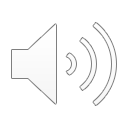 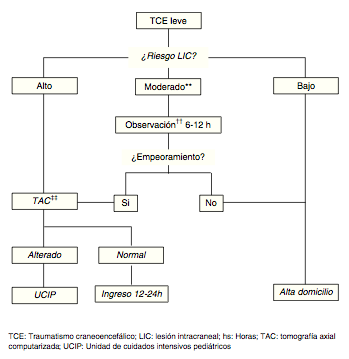 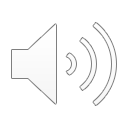 Conclusiones: 
Los niños menores de 2 años con TEC leve tienen un riesgo muy bajo de LICCI. La observación clínica puede considerarse como una alternativa a la realización de radiografias de craneo.
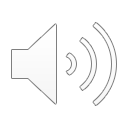 Muchas gracias